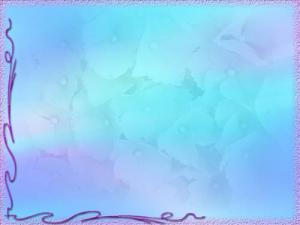 Святой любви    
          великая раба.
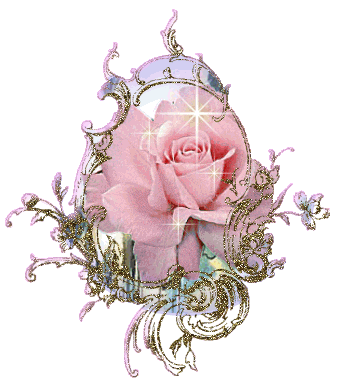 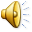 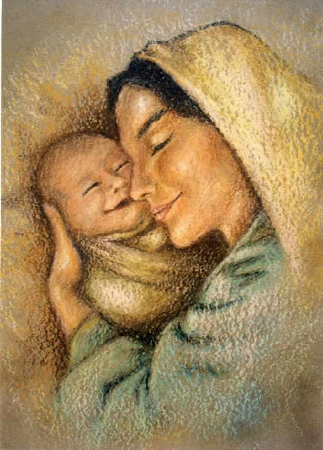 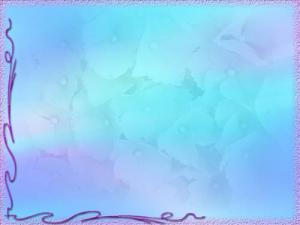 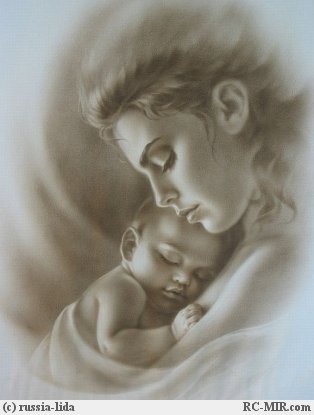 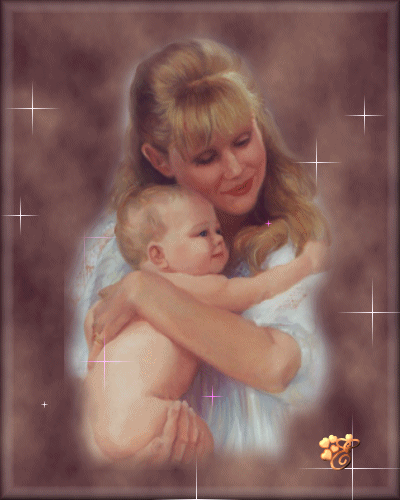 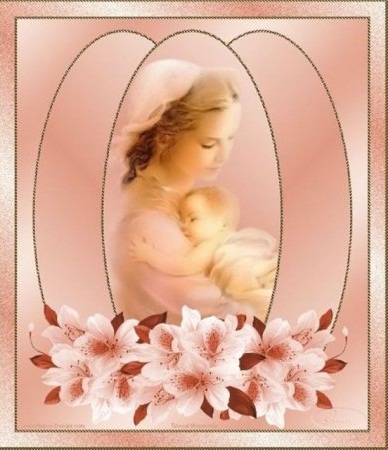 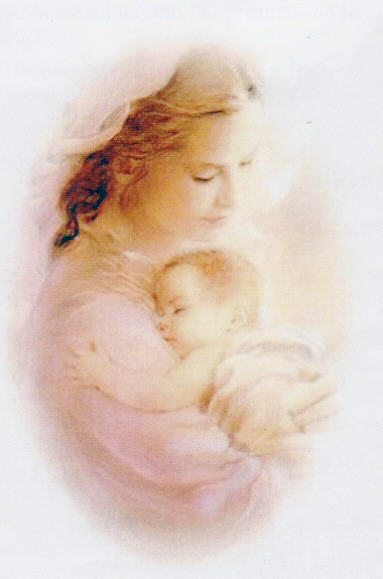 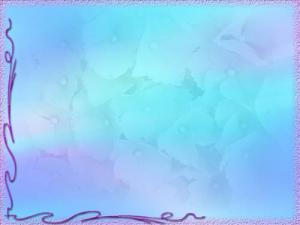 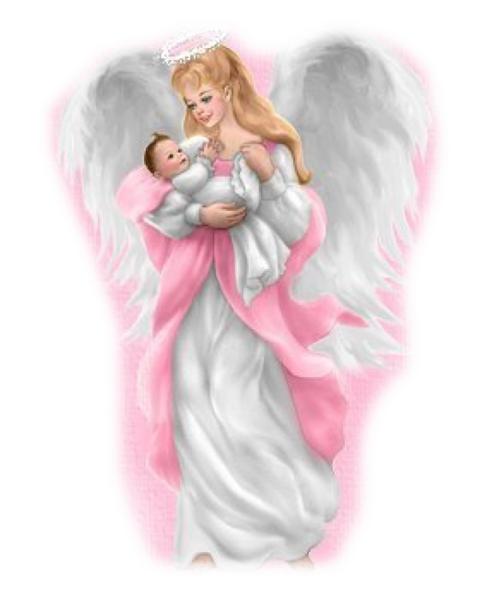 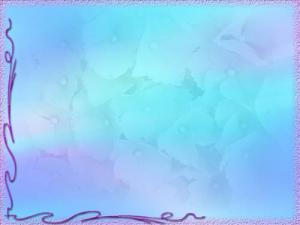 Восславим Женщину –Мать ,
чья любовь не знает 
преград ,чьей грудью вскормлен
 весь мир ! 
Все прекрасное в человеке – от лучей
 солнца и от молока  Матери,
 вот что насыщает нас 
любовью к жизни !
М.Горький.
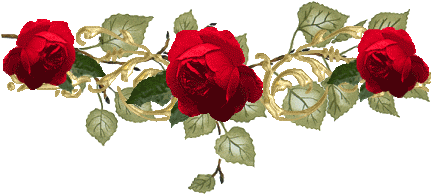 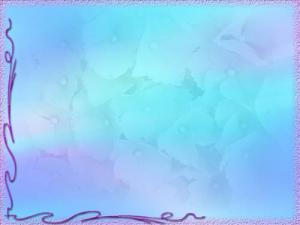 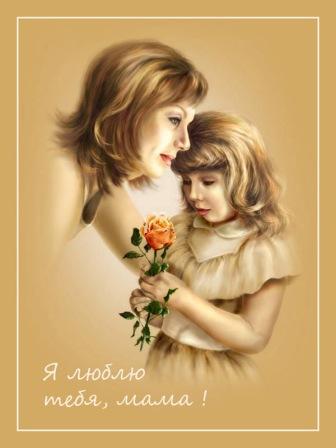 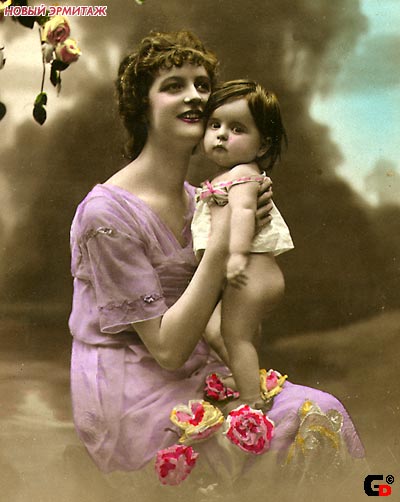 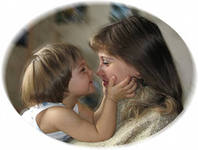 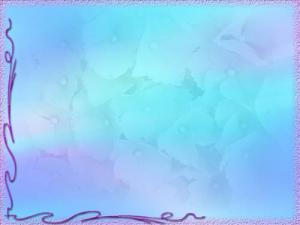 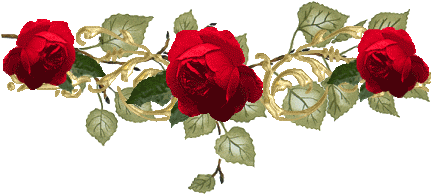 Нет ничего святее и бескорыстнее 
любви матери;
 всякая привязанность, всякая
 любовь, 
всякая страсть или слаба,
 или своекорыстна в сравнении с нею.

 (В.Белинский)
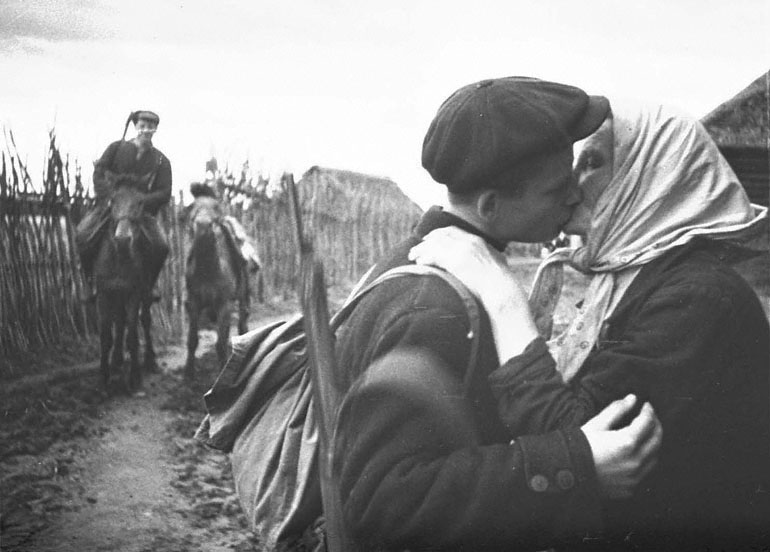 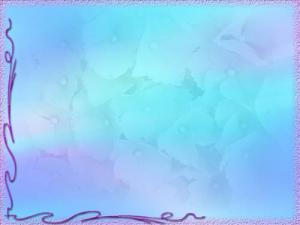 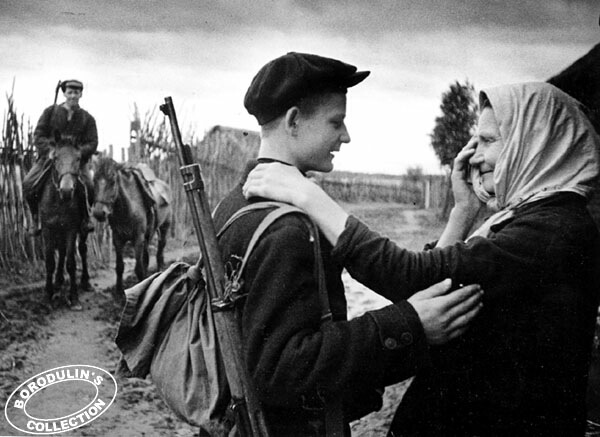 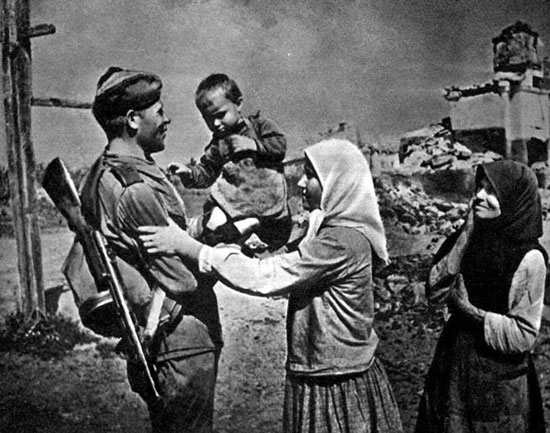 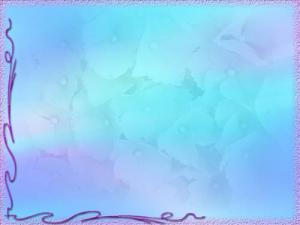 Самое прекрасное на земле слово - мама.
Это первое слово, которое произносит человек,
и звучит оно на всех языках одинаково нежно.
У мамы самые добрые и ласковые руки, они всё умеют.
У мамы самое верное и чуткое сердце, -
 в нём никогда  не гаснет любовь,
оно ни к чему не остаётся равнодушным.
И сколько бы тебе ни было лет - пять 
или пятьдесят, тебе всегда нужна мать,
её ласка, её взгляд.
И чем больше твоя любовь к матери,
 тем радостнее,  светлее её жизнь.

Зоя Воскресенская
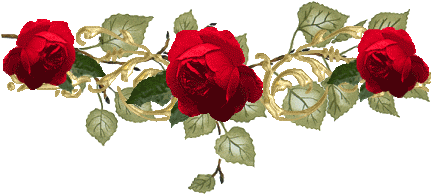 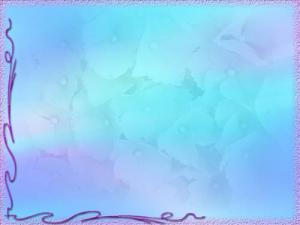 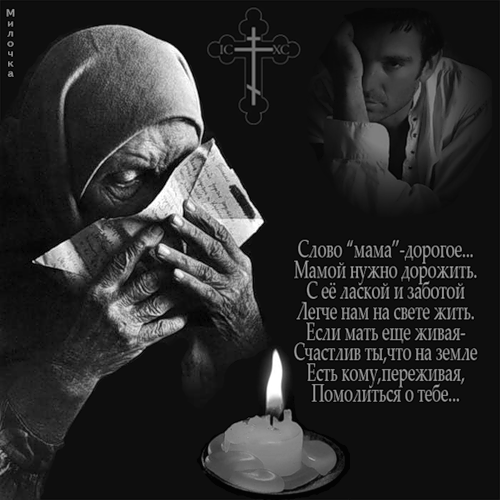 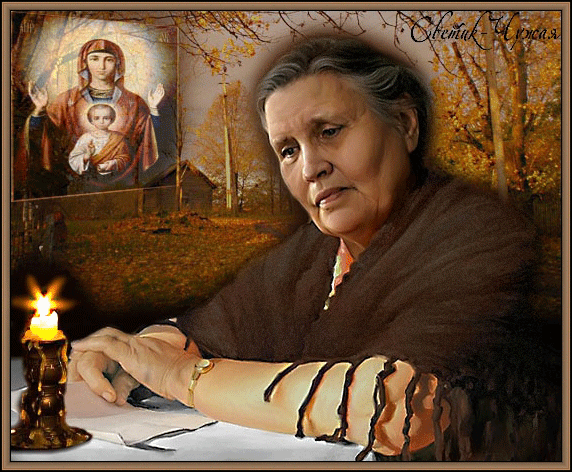 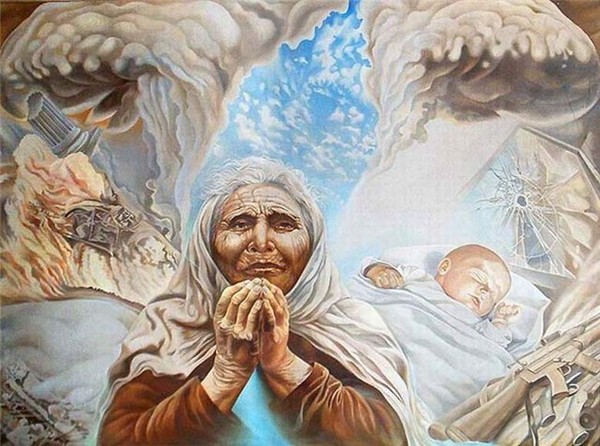 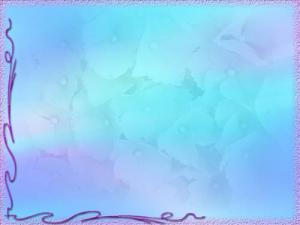 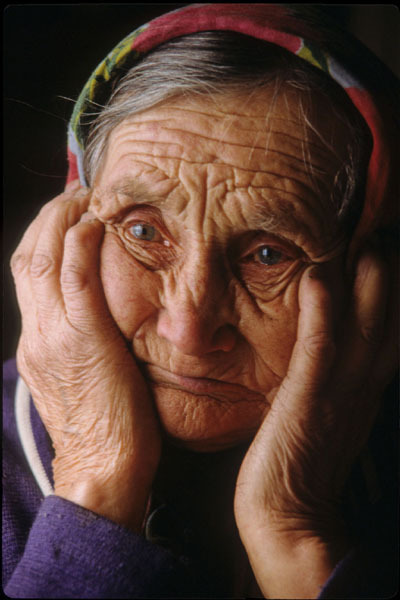 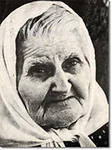 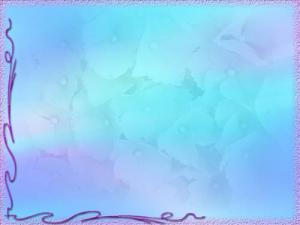 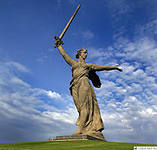 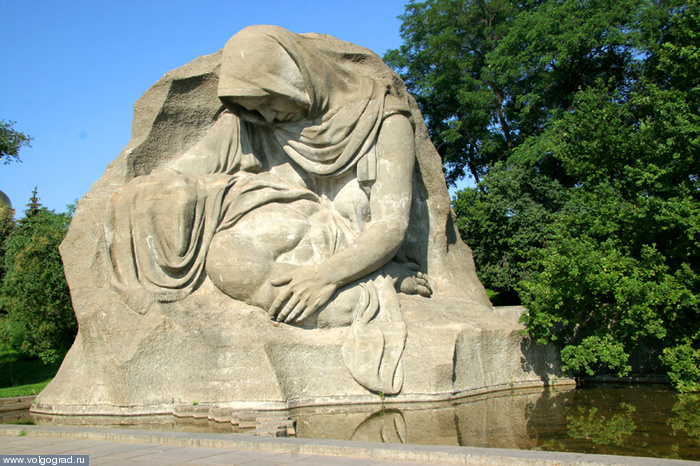 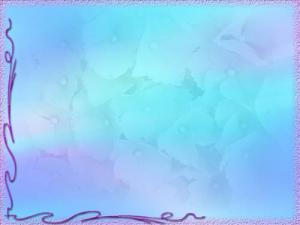 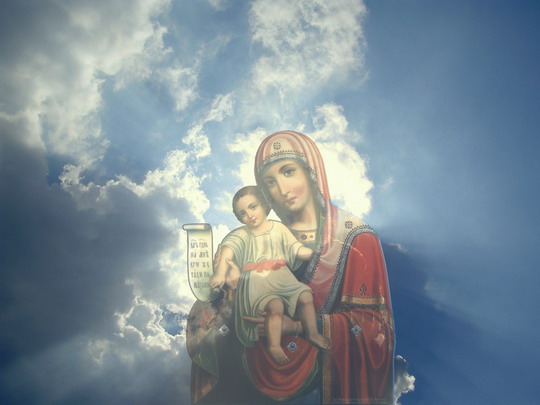 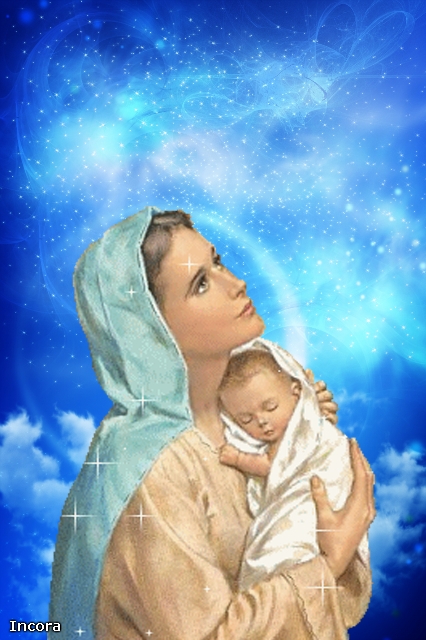 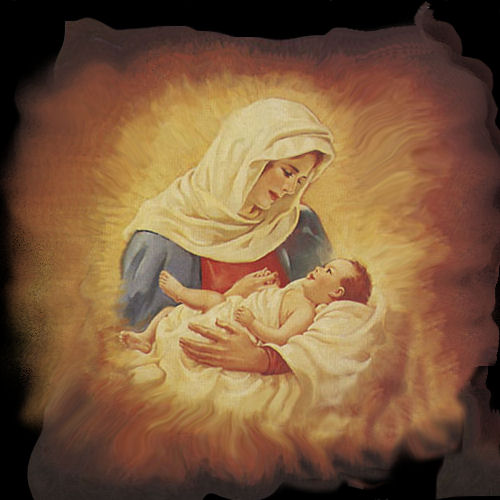 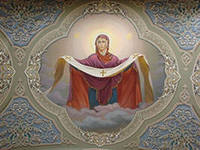 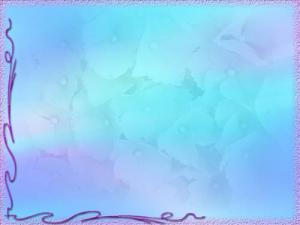 Матери. Их миллионы, и каждая несет
 в сердце подвиг – материнскую любовь.
 Одно и то же томящее радостное
 чувство  испытывают  они,
 склоняясь над своим детенышем.
 Сердце их говорит на едином языке,
 и каждый  человек, если в нем есть хоть 
атом человечности, скажет: 

«Лучшая мать – моя мать».
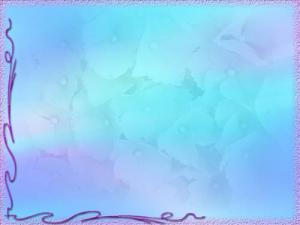 Презентацию   подготовила
Учитель  истории  и  обществознания

Т. А. Сайфулина

МБОУ  СОШ №  16
Краснодарский  край
Крымский   район
с.  Молдаванское